ལས་རིམ་འཐེབ།
ཤེས་ཡོན་དང་ཞིབ་འཚོལ་ནང་ གསར་བཏོད་ཀྱི་ཚོང་ལཱ་ལག་ལེན་དང་གསོ་སྐྱོང་འཐབ་ནི་གི་ ཚོང་ལཱ་དང་འབྲེལ་བའི་ཤེས་བྱའི་ལྟེ་བ།
དུས་ཡུན།
༡༥.༠༡.༢༠༢༡ - ༡༤.༠༡.༢༠༢༤
ཚོང་གི་ལཱ་དང་འབྲེལ་བའི་ཡིག་ལམ་གོང་འཕེལ།གསར་སྐྲུན་གོང་འཕེལ་དང་གསར་བཏོད་ གནས་རིམ་རེ་རེ་ནང་རྒྱབ་སྐྱོར་ ཕན་གནོད་དང་ཚད་གསར་བཏོད་འབད་ནི་ གྲོས་ཆོད་བཟོ་ནིའི་ལྕོགས་གྲུབ་དང་ སྒེར་གྱི་ངོ་རྟགས།
ཨི་དུར་དོ་སཎ་ཅས་གར་ཥྲིས
ཨེ་ལི་ཀེན་ཏི་གཙུག་ལག་གི་མཁས་དབང་ལས་རོགསཔ།
ཨི་དུར་དོ.སཎ་ཅས་གར་ཥྲིས@ཡུཨེ.ཨིཨེས
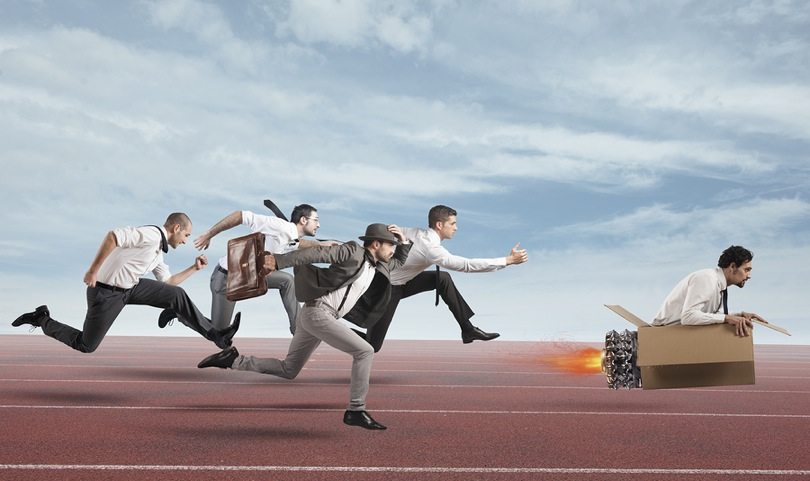 The world has evolved thanks to creators. The economy has evolved thanks to entrepreneurs.
DYNAMISM
DIVERSITY
HOSTILITY
COMPLEXITY
COMPETITION
UNCERTAINTY
HOW TO START A BUSINESS?
May 9/2022
University of Alicante
3
འཛམ་གླིང་རིམ་གྱིས་གོང་འཕེལ་འགྱུར། འཇིག་རྟེན་བྱེད་པོས་བཀྲིན་ཆེ། དཔལ་འབྱོར་རིམ་གྱིས་གོང་འཕེལ་འགྱུར། ཚོང་པས་བཀྲིན་ཁོ་ན་ཡིན།
མཁས་རིག
འཁོན་སྡང་།
བརྟན་བརྟན་མེད་པ།
མགོ་རྙོག་དྲགས།
སྣ་ཚོགས།
འགྲན་བསྡུར།
ཚོང་ལཱ་ག་དེ་སྦེ་འགོ་བཙུགས་ནི་སྨོ?
ཁྱོད་རའི་ཡིད་ཆེས་ བརྩི་མཐོང་ ལྕོགས་གྲུབ་དང་ དམིགས་ཡུལ་ག་ཅི་ཨིན་ན་ རང་གིས་རང་ལུ་འདྲིས་ཐོག་སེམས་ཁར་བཞག་དགོ།: ཁྱོད་རའི་ མཉམ་མྱོང་གཙོ་བོ་ ལྕོགས་གྲུབ་ ཡོན་ཏན་ བརྩི་མཐོང་དང་དམིགས་ཡུལ་ཚུ་ ཡིག་ཐོག་ལུ་ཕྱི་བཏོན་འབད་དགོ
མ་དངུལ་ཐོན་ཁུངས་ངོ་མ་ཅིག་རང་གི་ལགཔ་གིས་བདའ་ཟུན་མི་ཅིག་བརྟག་དཔྱད་འབད: འ་ནི་གི་ ཁྱོད་རའི་ཚོངལཱ་མཐར་འཁྱོལ་ནི་ ཐག་ཆོདཔ་ཨིན
རང་ག་ཅི་འབད་ནི་ཨིན་ན་དང་ འབད་ཐངས་དྲག་ཤོས་ཅིག་ཤེས་དགོ: ཁྱོད་རའི་ཐོབ་ཚུགས་པའི་ལག་ཆ་གིས་ ཁྱོད་རའི་ཚོང་ལཱ་གི་འཆར་གཞི་ཚུ་ཧིང་སང་སང་འབད་ཐོ་བཀོད་འབད་དགོ དེ་མ་ཚད་ ཁེ་གྱོང་ཕོགཔ་ད་ ག་དེ་འབད་ལག་ལེན་འཐབ་ནི་ཨིན་ན་ཡང་གསལ་རིལ་རི་འབད་གསལ་སྟོན་འབད་དགོ།
འཇོན་ཐང་ཅན་དང་ཕན་ནུས་ཐོག་ལུ་ག་དེ་མགྱོགས་མགྱོག་འབད: ཐོན་ཁུངས་འདི་ཚད་ཅན་ཅིག་ཨིནམ་ལས་ ཁྱོད་ཀྱིས་ ག་དེ་དྲག་དྲག་ལེགས་ཤོམ་སྦེ་ལག་ལེན་འཐབ་དགོཔ་དང་ དངུལ་མ་རྫོགསཔ་ལས་ ཚོང་ལཱ་འདི་འགོ་བཙུགས་ཏེ་ ཏི་རུ་བཟོ།
ཁྱོད་རའི་ཚོང་ལཱ་མཐར་འཁྱོལ་ནི་གི་ཆ་ཤས་གཙོ་བོ་ངོས་འཛིན་འབད་དགོ: ཁྱོད་ཀྱི་ཚོང་ལཱ་བཟོ་བཀོད་ནང་མཁོ་ཆེ་བའི་ཁྱད་ཆོས་ག་ཅི་ཨིན་མས་ག་ཤེས་དགོཔ་ཁག་ཆེ།
May 9/2022
University of Alicante
5
ཁྱོད་རའི་ཡིད་ཆེས་ བརྩི་མཐོང་ ལྕོགས་གྲུབ་དང་ དམིགས་ཡུལ་ག་ཅི་ཨིན་ན་ རང་གིས་རང་ལུ་འདྲིས་ཐོག་སེམས་ཁར་བཞག་དགོ།
ཁྱོད་རའི་ལས་སྣ་འགོ་མ་བཙུགས་པའི་ཧེ་མ་ ཁྱོད་རའི་ཡིད་ཆེས་ བརྩི་མཐོང་ ལྕོགས་གྲུབ་དང་ དམིགས་ཡུལ་ག་ཅི་ཨིན་ན་ རང་གིས་རང་ལུ་འདྲིས་ཐོག་སེམས་ཁར་བཞག་དགོ།
ཁྱོད་རའི་མཉམ་མྱོང་མནོ་བསམ་བཏང་ནི་དོན་ལུ་དུས་ཚོད་བཏོན: འ་ནི་གིས་ ཁྱོད་རའི་སྐོར་ལས་དང་ གཞན་གྱི་སྐོར་ལས་དང་ མ་འོངས་མི་ཚེ་དང་ཕན་ཐོག་པའི་འཆར་གཞི་ཚུ་བྱིན་འོང་།
ཁྱོད་རའི་ཡིད་ཆེས་དང་བརྩི་མཐོང་སྐོར་ལས་གསལ་སྟོན་འབད: ལས་སྡེ་གི་ལམ་སྲོལ་འདི་ གཞི་བཙུགས་འབད་མི་གིས་རང་བཤིས་ལུ་རག་ལེགསཔ་ཨིན།
རང་གི་ལྕོགས་གྲུབ་ དབྱེ་དཔྱད་དང་བརྟག་ཞིབ་འབད་: འ་ནི་གིས་ ཚོང་ལཱ་གི་ལས་འགུལ་གྱི་སྣང་བ་ལེགས་ཤོམ་དང་ རང་གི་སྟོབས་ཤུགས་དང་ ཞན་ཁོག་ཚུ་ཤེས་ཚུགསཔ་ཨིན།
རང་གི་དམིགས་ཡུལ་གྱི་འགྱམ་བཙུགས་ཏེ་ མི་ཚེ་ནང་དགོས་མཁོ་དང་བསྟུན་གོ་རིམ་སྒྲིག: འ་ནི་གིས་ ག་ཅི་སྟོན་སྨོ་ཟེར་བ་ཅིན་ ཁྱོད་ཀྱི་ཚོང་ལཱ་འདི་འགོ་བཙུགས་རང་བཙུགས་པ་ཅིན་ ཁྱོད་ཀྱི་འ་ནི་དམིགས་ཡུལ་འདི་བསྒྲུབ་ནི་དོན་ལས་ གཞན་ཁག་ཆེ་བའི་ལཱ་ག་ཅི་ཡོད་དེ་འབད་རུང་ དམིགས་ཡུལ་དེའི་དོན་ལུ་གཙོ་རིམ་བཟོ་དགོ།
May 9/2022
University of Alicante
6
མ་དངུལ་ཐོན་ཁུངས་ངོ་མ་ཅིག་རང་གི་ལགཔ་གིས་བདའ་ཟུན་མི་ཅིག་བརྟག་དཔྱད་འབད།
ནང་འཁོད་ཀྱི་མ་དངུལ:
བདག་བཐུང་གི་ཁེབ་སང་།
རྒྱུན་སྐྱོང་མ་དངུལ (གོང་འབབ).
ཕྱི་ཁའི་མ་དངུལ:
དངུལ་ཁང་གི་དངུལ་འཛིན་དང་ རྩིས་ཐོ་མར་ཆག།
བུ་ལོན་གྱི་སྲིད་བྱུས།
གནད་རྐྱེན (བསྡུ་ལེན་གྱི་བདག་དབང་འཛིན་སྐྱོང་).
དངུལ་ཁང་གི་བུ་ལོན་ (སྒེར་དོན – གཏའ་མ).
བརྙ་ལེན་གན་རྒྱ (དངུལ་དང་འབྲེལ་བ – ལག་ལེན་རིམ་ལུགས – གླ་ཐོག་ལོག་བཏང་བ) - མཁོ་སྒྲུབ་འབད་མི་ཅ་ཆས་འདི་ གདམ་ཁ་ཅན་ལུ་འགྱུར་ཨིན།
ཁང་གླ་ནང་སྡོད་མི (གླ་ཐོག་བྱིན་མི་དང་འདྲ).
མ་རྩ་ཡར་སེང་ (མ་རྩ་གཞི་བཙུགས་ཡར་རྒྱས་གཏངམ་ཨིན).
གཞུང་ལས་གྲོགས་རམ་མ་དངུལ།
སྐྱིན་འགྲུལ་བྱིན་ནིའི་མ་དངུལ (མ་རྩ – གཞི་བཙུགས – རྒྱ་སྐྱེད) – ཚོང་ལས་ངོ་ཚབ(ཚོང་ལས་ངོ་ཚབ་འབྲེལ་བའི་ཡོངས་འབྲེལ).
ཚོགས་མང་གི་མ་དངུལ(ཞལ་འདེབས – གསོལ་ར – བགོ་བཤའ – མི་མང་སྐྱིན་འགྲུལ – ཁེ་འཐུས).
May 9/2022
University of Alicante
7
རང་ག་ཅི་འབད་ནི་ཨིན་ན་དང་ འབད་ཐངས་དྲག་ཤོས་ཅིག་ཤེས་དགོ
ཚོང་ལཱ་གི་དཔེ་རིས་བཟོ་བཀོད:
ཡིག་ཚང་གི་ནང་འཁོད
ཚོང་ལཱ་དཔེ་རིས་ཀྱི་རལ་སྣམ་བཟོ།
ཁེ་གྱོང་གི་སབ་ཁྲ་སྒྲིང་སྒྲིང་བཟོ།
ཡིག་ཚང་གི་ཕྱི་ཁར
ཐབས་ཤེས་ཀྱི་གཞི་གྱངམ་སྒྲིང་སྒྲིང་འདི་གི་ རང་གི་ཚོང་ལཱ་དཔེ་རིས་རིམ་གྱིས་ རྒྱུ་དངོས་མར་ཕབ་ཐོག་ལས་ སྒྲིང་སྒྲིག་བཟོ་ཨིན། འ་ནི་གི་རང་གི་ཚོང་ལཱ་འོས་མཐུན་ཏོག་ཏོ་སྦེ་འགྱོཝ་ཨིན། 
རིག་པའི་ཐོག་ལས་བརྟག་ཤིང་དཔྱད་དེ་ ཚོང་ཉོ་མི་གིས་ཚད་དཔག་དགོ (རལ་སྣམ་གྱི་གྲོས་གཞི་འོས་མཐུན་ཏོག་ཏོ་སྦེ་བཟོ
དཀའ་ངལ་སེལ་ཐབས་ངོ་སྤྲོད་ཐོག་ལས་ འོས་མཐུན་ཏོག་ཏོ་སྦེ་བཟོ (མཐུན་རྐྱེན་ག་དེ་ཉུང་ཉུངམ་འབད་བཏང་)
ཚོང་ལཱ་གི་དཔེ་རིས་འདི་ འོས་མཐུན་ཏོག་ཏོ་སྦེ་བཐོ་དགོ།
May 9/2022
University of Alicante
8
Know what you want to do and the best way to do it – Inside the office
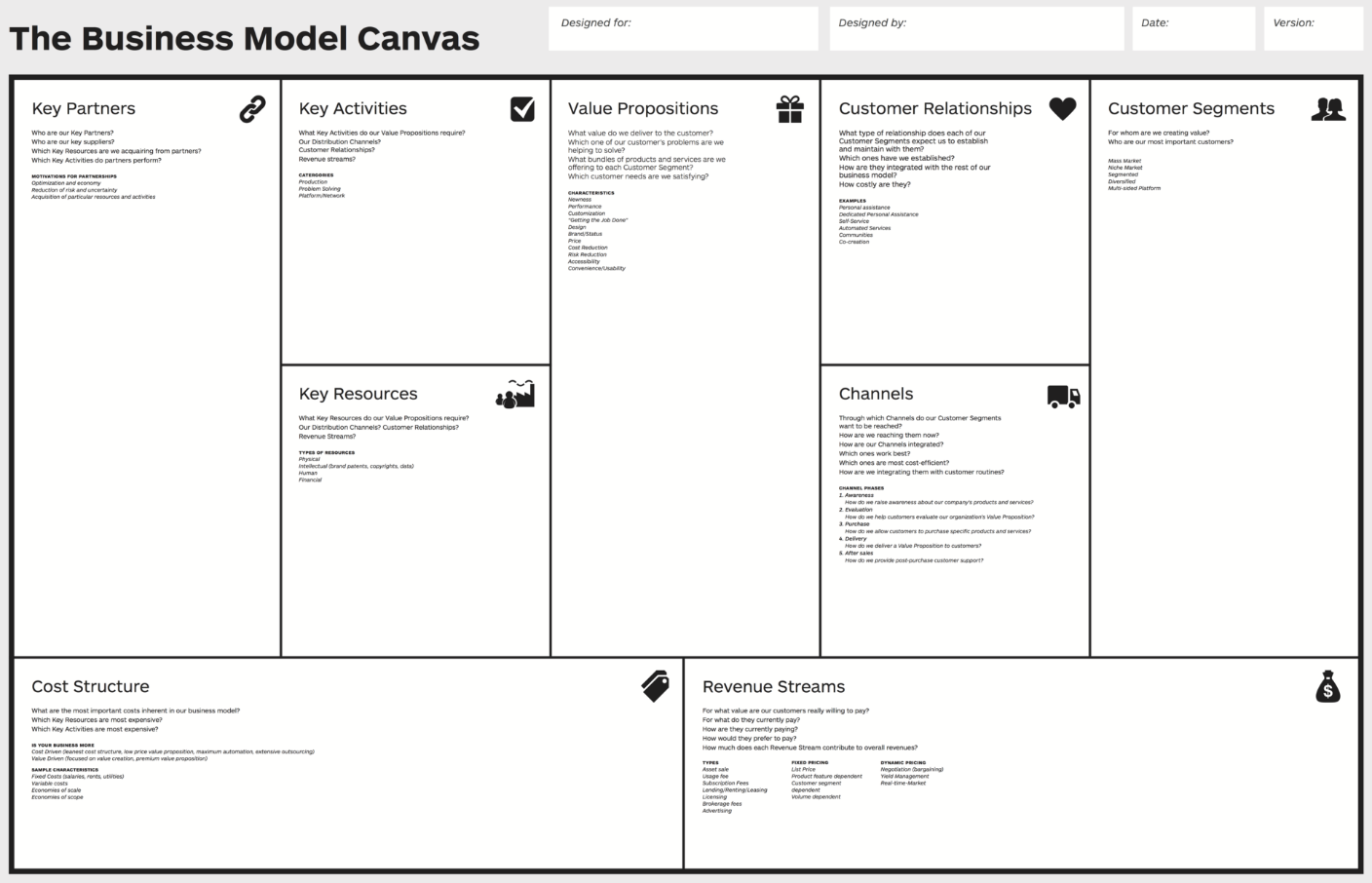 Alexander Osterwalder & Yves Pigneur
May 9/2022
University of Alicante
9
རང་གི་ག་ཅི་འབད་དགོ་མནོ་ཨིན་ན་དང་ ག་དེ་སྦེ་འབད་བ་ཅིན་དྲག་ག་ཤེས་དགོ – ཡིག་ཚང་ནང་འཁོད།
རས་སྣམ་འདི་ ང་བཅས་ཀྱི་ཚོང་ལཱ་འདི་གི་དཔེ་རིས་སྐོར་ལས་ གནད་དོན་གཙོ་བོ་བྱིན་མི་ དཔེ་གཞི་ཙམ་ཅིག་ཨིན།
ཚོང་ལཱ་རས་སྣམ་གྱི་དཔེ་རིས་འདི་གི་ ང་བཅས་ལུ་ ཚོང་ལཱ་མཐར་འཁྱོལ་ནི་ཟེར་བའི་ཁས་བླངས་འགན་སྤྲོད་འབད་མི་ཚུགས།
དེ་འབདཝ་ལས་ གནས་ཚུལ་མང་སུ་འབད་ཞིབ་དཔྱད་འབད་དེ་ ཚོང་ལཱ་གི་དཔེ་རིས་གཞི་བཙུགས་གི་སྐོར་ལས་ ཨིན་ཅིག་མེན་ཅིག་འབད་དགོ དེ་ལས་ སྙོམས་མཐུན་བཟོ་ཐོག་ལས་ ཚོང་ལཱ་འདི་མཐར་འཁྱོལ་ཅན་ཅིག་བཟོ་ནི་ལུ་ཡར་སེང་གཏང་དགོ།
མཐར་འཁྱོལ་ཅན་གྱི་ཚོང་ལས་དཔེ་རིས་འདི་ ཞག་གཅིག་ནང་སྒྲུབ་མི་ཚུགས། གཞན་རས་སྣམ་དང་ལག་ཆས་གང་རུང་གི་ཡང་སྒྲུབ་མི་ཚུགས། དེ་འབདཝ་ད་ སྒྲུབ་འབྲས་ཅན་གྱི་ཚོང་ལས་དཔེ་རིས་འདི་ ལས་སྡེ་ནང་གི་འགོ་དཔོན་དང་ལས་རོགས་ཚུ་གིས་ རང་གི་འབད་བརྩོན་དང་ སྙིང་རུས་ དཔྱད་ཞིབ་དང་བརྩོན་ཤུགས་ཀྱི་འབྲས་བུ་ལས་བརྟེན་ སྒྲུབ་འབྲས་ཐོནམ་ཨིན།
May 9/2022
University of Alicante
10
རང་གི་ག་ཅི་འབད་དགོ་མནོ་ཨིན་ན་དང་ ག་དེ་སྦེ་འབད་བ་ཅིན་དྲག་ག་ཤེས་དགོ – ཡིག་ཚང་ནང་འཁོད།
སེམས་ལུ་དོགས་པ་མ་ཟ་བར་ ཚོང་ལས་དཔེ་རིས་མ་འདྲཝ་ལེ་ཤ་བཟོ་བཀོད་འབད་དེ་ དཀའ་ངལ་གདོང་ལེན་གྱི་དོན་ལུ་དང་ རང་ཚོང་ལཱ་སྐོར་ལས་མཐར་ཕྱིནམ་སྦེ་ཧ་གོ་ཐབས་ལུ་དབྱེ་དཔྱད་ལེགས་ཤོམ་སྦེ་འབད་དགོ།
ང་བཅས་ཀྱིས་ ལས་འགུལ་དོན་ལས་དཔེ་རིས་བཀོད་ནི་འགོ་བཙུགསཔ་ད་ ངོ་མ་དང་འོས་བབས་ཀྱི་ལཱ་འདི་ངེས་བརྟན་མ་བཟོ་ཚུན་ རང་གི་འབད་མི་འདི་བདེན་པ་ཨིན་ཟེར་མནོ་ནི་མི་འོང་། གནས་ཚུལ་འདི་གཞུང་ཁྲིམས་ལྟར་བསྡུ་བ་ཅིན་ ང་བཅས་ཀྱི་དཔེ་རིས་བཀོད་པ་འདི་ རྒྱུན་བརྟན་ཅན་འབད་མཐོང་འོང་།
ཚོང་ལས་དཔེ་རིས་བཀོད་པ་ནང་ འཛམ་གླིང་མང་ཆེ་བའི་ཚོང་ལཱ་དུས་ནང་ འགྱུར་ལྡོག་མེད་མི་འདི་དུས་རྒྱུན་གྱི་འགྱུར་བ་རྐྱངམ་ཅིག་ཨིན། དེ་གིས་སྦེ་ ལེགས་བཅོས་དང་གོ་སྐབས་གསརཔ་ དེ་ལས་གདོང་ལེན་གསརཔ་འཐོབ་ཐབས་ལུ་ ང་བཅས་ཀྱི་དབང་པོ་ལྔ་འདི་དྲན་ཤེས་ཀྱི་ངང་ལུ་བཞག་དགོ
ཚོང་ལས་དཔེ་རིས་བཀོད་པ་འདི་ དུས་རྒྱུན་གྱི་འགྱུར་ལྡོག་ནང་  གནས་ཡོད་པའི་དངོས་པོ་ཅིག་ཨིན : 
ཚོང་ལས་དཔེ་རིས་ཀྱི་བཀོད་པ་གཞི་བཙུགས་འབདཝ་ད་སྔོན་གོང་ལས་གདོང་ལེན་མཐོང་ནི་གི་ཆ་རོགས་འབདཝ་ཨིན།
ཁྲིམས་ལྟར་དུ་ ང་བཅས་ཀྱི་འཚོ་བ་གནས་ལུགས་ཀྱི་ཐག་ཆོད་འབད་ནི་གོ་སྐབས་བྱིནམ་ཨིན།
May 9/2022
University of Alicante
11
རང་གི་ག་ཅི་འབད་དགོ་མནོ་ཨིན་ན་དང་ ག་དེ་སྦེ་འབད་བ་ཅིན་དྲག་ག་ཤེས་དགོ – ཡིག་ཚང་ནང་འཁོད།
ཁེ་གྱོང་གཙོ་བོ་གི་སབ་ཁྲ་གསར་བཟོ་འབད།
ཁེ་གྱོང་གི་ངོས་འཛིན་འདི་ ལས་སྡེ་ནང་གི་མི་སོ་སོའི་ནང་ལས་འོང་དགོ (འབྱུང་སྲིད་པ་ཅིནi).
ཁེ་གྱོང་གི་ཐོ་ཡིག་བཟོ་ཞིནམ་ལས་ ཁྱོད་ཀྱི་འདི་ག་ཅི་སྦེ་ཁེ་གྱོང་ཨིན་ཟེར་ཆ་བཞག་དོ་ག་སྐོར་ལས་མདོར་བསྡུ་ཅིག་བཤད་པ་རྐྱབ་དགོ (ག་ཅི་གིས་ཐོག་ལས་འབད་ཁོང་ཚུ་གི་ཁྱོད་ཀྱི་ཚོང་ལས་དཔེ་རིས་བཀོད་པ་བཟོ་ནི་ནང་ལུ་ཆ་རོགས་འབད་ཚུགས་ག?
ཁྱོད་ཀྱི་ཚོང་ལས་དཔེ་རིས་བཀོད་པ་་ ཁེ་གྱོང་ཕོག་པའི་ལས་སྡེ་གཙོ་བོ
གཞན་ཁེ་གྱོང་གི་ལས་སྡེ།
མཐའ་འཁོར་གྱི་ཁེ་ཕན་བྱུང་བའི་མི་རློབས།
ཚོང་ལས་དཔེ་རིས་ཀྱི་བཀོད་པ་གོང་འཕེལ་ལུ་གནོད་མི་དང་བསྟུན་ གལ་གནད་ཅན་གྱི་ཁེ་གྱོང་གྲོས་ཐག་གཅད་དེ་སབ་ཁྲ་བཟོ་དགོ
ཁེ་གྱོང་གསརཔ་དང་འོང་སྲིད་པའི་ཁེ་གྱོང་ཚུ་ ཚུལ་བཞིན་དུ་བརྟག་ཞིབ་འབད་ཐོག་ལས་ རྒྱུན་མ་ཆད་པར་སྲབ་ཁྲ་འདི་བཟོ་དགོ
May 9/2022
University of Alicante
12
རང་གི་ག་ཅི་འབད་དགོ་མནོ་ཨིན་ན་དང་ ག་དེ་སྦེ་འབད་བ་ཅིན་དྲག་ག་ཤེས་དགོ – ཡིག་ཚང་གི་ཕྱི་ཁར།
གཞི་གྱངམ་སྒྲིང་སྒྲིང་། 
གཞི་གྱངམ་སྒྲིང་སྒྲིང་་ཟེར་བའི་ཐབས་ལམ་གིས་ རང་གི་ཚོང་ལཱ་དཔེ་རིས་རིམ་གྱིས་ འགོ་བཙུགས་ད་དགོ་པའི་རྒྱུ་དངོས་མར་ཕབ་ཐོག་ལས་སྒྲིང་སྒྲིག་བཟོ་ཨིན། 
གཞི་རྩའི་རྣམ་གཞག:
འཛལ་བ་ཆུང་ཀུ་ཐོག་ལས་ ཁེ་ཏོག་ཏོ་ཚུ་སྦྱག་སྟེ་ ཚོང་ལཱ་རིམ་གྱིས་གོང་འཕེལ་བཏང་དགོ (འཛལ་བ་འདི་བྱུང་སྲིདཔ་ལས་འབད་དགོ). 
འཛེམ་ནི་ལས་ཆ་རོགས་འབད་ནི་གི་ ཐབས་ཤེས་ལྡན་པའི་གདོང་ལེན་ཅིག་ཨིན “དཔྱད་ཞིབ་གྱི་རྩ་གྲིབ་དགོ".
མཐར་ཕྱིན་པ་འདི་ཁེབ་སང་མེན (ཝི་སིན་ཏི་ས་བྷ་ཊར་སེམ་པི་རི).
ཚད་ལྡན་གྱི་གཡོ་མེད, མོ་བཏབ་་དང་ ཚོང་ཉོ་མི་དང་གཅིག་ཁར་བསྐྱར་ཟློས།
ཚོང་ཉོ་མི་གི་རེ་འདོད་དང་དངུལ་སྤྲོད་དེ་ཉོ་ཚུགས་མི་ཅིག་བཟོ་དགོ
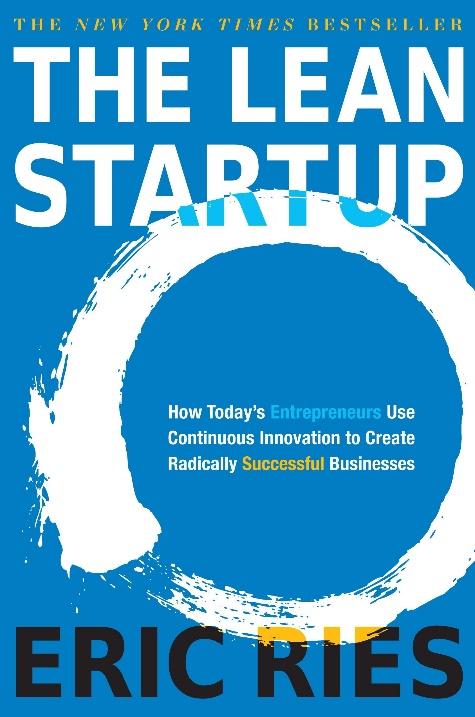 May 9/2022
University of Alicante
13
རང་གི་ག་ཅི་འབད་དགོ་མནོ་ཨིན་ན་དང་ ག་དེ་སྦེ་འབད་བ་ཅིན་དྲག་ག་ཤེས་དགོ – ཡིག་ཚང་གི་ཕྱི་ཁར།
གཞི་གྱངམ་སྒྲིང་སྒྲིང་། 
གཞི་གྱངམ་སྒྲིང་སྒྲིང་་ཟེར་བའི་ཐབས་ལམ་གིས་ བཅོ་ཁ་རྐྱབ་ནི་བརྩི་རྐྱབ་ད་ སྤྱིར་བཏང་འཛོལ་བ་བྱུང་མི།
ཚོང་ལཱ་འདི་གཞི་མ་བཙུགས་པའི་ཧེ་མ་ ཚོང་ཉོ་མི་ཡོད་ག་མེད་ག་འཚོལ་མི་ཤེས་འབད།
འབད་ནི་ཉུང་སུ་ཅིག་དང་སླབ་ནི་མང་སུ་ཅིག་འདུག།
ང་བཅས་ཚུ་གིས་ རང་གི་མནོ་མི་དང་འབད་མི་འདི་ར་ལེགས་ཤོམ་ཨིན་མནོ་སྟེ་ ཚོང་ལས་ཤེས་ཡོན་གྱི་བདག་དབང་ལས་འགལ་ཏེ་ ཚོང་ལཱ་འབད་ནི་འགོ་བཙུགས་མས།
ང་བཅས་ཚུ་གིས་ ཚོང་ཉོ་མི་སྐོར་སློབ་སྦྱོང་མ་འབད་བར་ ག་ར་གིས་ཉོ་འོང་ཟེར་རང་གི་མནོ་མི་ལྟར་དུ་འབདཝ་མས། དེ་འབདཝ་ད་ དོན་ངོ་མ་ནང་ རང་གི་མནོ་མི་ལྟར་དུ་འོང་ནི་འདུག་ག?
May 9/2022
University of Alicante
14
རང་གི་ག་ཅི་འབད་དགོ་མནོ་ཨིན་ན་དང་ ག་དེ་སྦེ་འབད་བ་ཅིན་དྲག་ག་ཤེས་དགོ – ཡིག་ཚང་གི་ཕྱི་ཁར།
གཞི་གྱངམ་སྒྲིང་སྒྲིང་  - མ་དངུལ་འཛིན་སྐྱོང - འཇོན་ཐང་ཅན
འཕྲལ་འཕྲལ་ཚོང་དཔོན་ཚུ་གིས་ རང་གི་ཚོང་ལཱ་ལས་འགིལ་འདི་ མ་རྩ་མེད་པའི་དཀའ་ངལ་ལས་བརྟེན་ ཡོད་མི་སྦྱིན་བདག་ཚུ་གི་སྐུ་མདུན་ལུ་སྤྱན་འབུལ་ཕུལཝ་ཨིན། དེ་འབདཝ་ད་:
ཁོང་ཚུ་གིས་དཀའ་ངལ་འདི་གི་ར་ཁུངས་སེལ་བའི་ཐབས་ལམ་འདི་དོན་ངོ་མ་ནང་གནས་དེ་ཡོདཔ་ཨིན།
གལ་ཅན་ཅིགཨིནམ་ཤེས་འདི་མི་མང་ཤོས་ཅིག་ལུ་ཕན་གནོད་ཡང་བྱུང་སྟེ་ཡོད།
བཙོང་ཡོད་རུང་ ཚོང་ལས་བཟོ་བཀོད་འབད་དེ་ཆ་གནས་བཟོ་ནོ་ཡོདཔ་ཨིན།
ཚོང་གི་ལས་འགུལ་འགོ་མ་བཙུགས་པའི་ཧེ་མ་རང་ མ་རྩ་འཛིན་སྐྱོང་ལུ་རིགཔ་བསྒྱིམ་དགོ། ག་ཅི་ཡབད་ཟེར་བ་ཅིན་ ལས་སྣ་་ག་ཏེ་ལུ་དངུལ་བཏང་དགོཔ་ཨིན་ནའི་འོང་འབབ་འདི་བརྟན་བརྟན་ཅིག་མེདཔ་་ཨིན།
ཚོང་འགོ་མ་བཙུགས་ལས་ མ་རྩ་མ་རྫོགསཔ་བཡི་ཧེ་མ་ ང་བཅས་ཀྱི་རྒྱུ་དངོས་ཚུ་ ཡོས་བབས་ཏོག་ཏོ་སྦེ་ཟད་འགྲོ་གཏང་དགོཔ།
May 9/2022
University of Alicante
15
རང་གི་ག་ཅི་འབད་དགོ་མནོ་ཨིན་ན་དང་ ག་དེ་སྦེ་འབད་བ་ཅིན་དྲག་ག་ཤེས་དགོ
རང་གིས་བརྟན་ཏོག་ཏོ་བཟོ་ཞིནམ་ལས་རྐྱངམ་ཅིག་རིམ་པ་བཞིན་དུ་འབད་ནི་འགོ་བཙུགས་ནི་མ་གཏོགས་ རང་གི་ཉེན་ཁ་འབག་ཏེ་འཆར་གཞི་ག་ར་བཟོ་བཀོད་འབད་དེ་གོ་རིམ་བསྒྲིག་ནི་མི་འོང་།
ཚོང་ཉོ་མིའི་ཆ་ཤས་ཚུ་ཁྲིམས་མཐུན་བཟོ་ནི།   ཚོང་ཉོ་མི་ཆ་ཤས་དང་གནས་རྩིས་ཀྱི་གྲོས་གཞིའི་མཐུན་མི་མཐུན་བལྟ།
ཁྲིམས་དང་མཐུན་ཏོག་ཏོ་མ་བཟོ་བའི་ཧེ་མ་ག་ཅི་འབད་ག་ར་གསར་བཟོ་འབད་ནི? 
མི་ཚུ་གིས་སྤྲོ་བ་ཡོད་མེད་མ་བལྟ་བའི་ཧེ་མ་རིམ་ལུགས་བཟོ་དགོཔ་ཅིག་འདུག་ག?
ཚོང་ཉོ་མིའི་ཆ་ཤས་ཚུ་ཁྲིམས་མཐུན་བཟོ། བཟོ་དཔེ་གཅིག་ཡང་ན་ལེ་ཤ་ཅིག་བཟོ། (ཉུང་མཐའི་ཐོན་དངོས) རང་གི་དགོས་འདོད་ཀྲིག་ཀྲི་སྦེ་བཀབ་ཚུགས་མི་དང་ ར་ངགི་དགོ་པའི་ཐོན་དངོས་མང་ཉུང་ཐོག་ལས་མ་རྩ་གཞི་བཙུགས་དགོ།
གོང་ཚད་འོས་མཐུན་བཟོ་ནི། རང་གི་གོང་ཚད་སྐོར་ལས་ཐབས་ལམ་ལེགས་ཤོམ་ཅིག་ཨིན་མི་འདི་ འགོ་ཐོག་ཆ་འཇོག་འབད་མི་ཚུ་གིས་ བསྡུ་སྒྲིག་འབད་བའི་གནས་ཚུལ་དང་བསྟུན་ལག་ལེན་འཐབ་ནི་འདི་ཨིན། ཁོང་ཚུ་གིས་ རང་གི་ཐོན་དངོས་ལུ་ག་དེམ་ཅིག་བྱིན་ཚུགསཔ་ག་སྐོར་དྲིས་ཏེ་བརྟག་ཞིབ་འབད་དགོ།

འ་ནི་གི་དོན་ལུ་ ཁག་ཆེ་བའི་གོང་འཕེལ་གྱི་ཐབས་ལམ་ གཞི་བཙུགས་སྒྲིང་སྒྲིང་སོགས་བལྟ་དགོ
May 9/2022
University of Alicante
16
རང་གི་ག་ཅི་འབད་དགོ་མནོ་ཨིན་ན་དང་ ག་དེ་སྦེ་འབད་བ་ཅིན་དྲག་ག་ཤེས་དགོ – ཡིག་ཚང་གི་ཕྱི་ཁར།
ང་བཅས་ཀྱི་ཚོང་ཉོ་མི་དོན་ལས་ མནོ་བྱ་ཆེ་བ་དང་རིམ་པ་སྒྲིག་སྟེ་ བཟོ་བཀོད་འབད་ནི་ མོ་བཏབ་འབད་ནི་ གསར་སྒྲུབ་འབད་ནི་དོན་ལུ་རིན་ཐང་ཆེ་བའི་གྲོས་གཞི་བཟོ།. ཚོང་ལས་དཔེ་རིས་བཀོད་པ་ལས་ དུམ་གཉིས་བཟོ་བཀོད་འབད་མི་འདི་ ཁོང་ཚུ་གི་བར་ན་མཐུན་མི་མཐུན་བལྟ་ནི་དམིགས་པ་ཨིན།
རིན་གོང་གྲོས་གཞི				          ཚོང་ཉོ་མིའི་ཆ་ཤས
ཚོང་ཉོ་མི་དང་འབྲེལ་བ་འཐབ་ཐོག་ལས་ ཚོང་ཉོ་མིའི་ཆ་ཤས་ཁྲིམས་ལྟར་བཟོ།
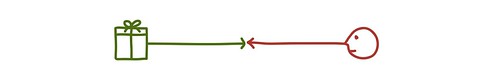 ཚོང་ཉོ་མི་གི་ལཱ་འགན།
ཚོང་ཉོ་མི་གི་དཀའ་ངལ་ན་ཟུག
ཚོང་ཉོ་མི་གི་ཐོབ་དབང་།
ཐོན་དངོས་དང་ཞབས་ཏོག
ན་ཟུག་འཇོམས་གཏང་བ།
ཁེབ་ས་གསར་སྐྲུན།
FIT
Source: Strategyzer.com  & Alexander Osterwalder (Flickr)
May 9/2022
University of Alicante
17
རང་གི་ག་ཅི་འབད་དགོ་མནོ་ཨིན་ན་དང་ ག་དེ་སྦེ་འབད་བ་ཅིན་དྲག་ག་ཤེས་དགོ – ཡིག་ཚང་གི་ཕྱི་ཁར།
ཚོང་ཉོ་མིའི་ཆ་ཤས
ཚོང་ཉོ་མི་གི་ཐོབ་དབང་།: འདི་ནང་ ཚོང་ཉོ་མི་ཚུ་ལུ་ ཁེབ་ས་ག་ཅི་ཡོད་ག་ རེ་བ་ག་ཅི་བཀང་ཚུགས་ག་ཚུ་བཤད་པ་རྐྱབ་་སྟོན་དགོ།
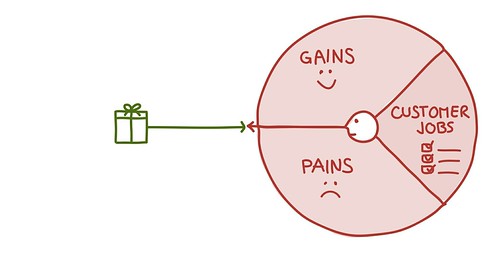 ཚོང་ཉོ་མི་གི་འགན་ཁུར་: འདི་ནང་ལུ་ ཚོང་ཉོ་མི་གི་ངོ་པར་བཙུག་ཏེ་ ཁོང་ཚུ་གི་རེ་བ་དང་ དཀའ་ངལ་ རེ་འདོད་ཚུ་གི་སྐོར་ལས་ཚུད་དགོ།
ཚོང་ཉོ་མི་གི་དཀའ་ངལ་ན་ཟུག: འདི་ནང་ལུ་ ཚོང་ཉོ་མི་ཚུ་གི་ཚོར་སྣང་ལེགས་ཤོམ་མེད་མི་དང་ ཁོང་གི་དཀའ་ངལ་དང་གདོང་ལེན་ཚུ་གསལ་སྟོན་འབད་དགོ།
Source: Strategyzer.com  & Alexander Osterwalder (Flickr)
May 9/2022
University of Alicante
18
རང་གི་ག་ཅི་འབད་དགོ་མནོ་ཨིན་ན་དང་ ག་དེ་སྦེ་འབད་བ་ཅིན་དྲག་ག་ཤེས་དགོ – ཡིག་ཚང་གི་ཕྱི་ཁར།
ཁེབ་ས་གསར་སྐྲུན : འདི་ནང་ལུ་ ཁྱོད་རའི་ཐོན་དངོས་དང་ཞབས་ཏོག་འདི་གིས་ ཚོང་ཉོ་མི་ཚུ་གིས་ རེ་འདོད་དང་རེ་བ་བཀང་ཚུགས་པའི་གནས་ཚུལ་ཚུ་བཀོད་དགོ། འདི་ཡང་ སྤུས་ཚད་དང་བསྟུན་རིམ་སྒྲིག་ཐོག་ལས་བཞག།.
རིན་གོང་གྲོས་གཞི
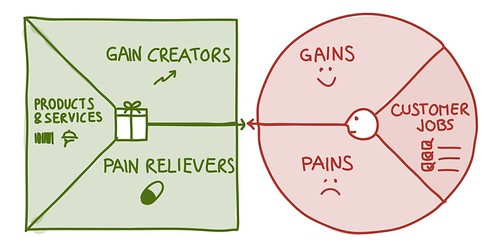 ཐོན་དངོས་དང་ཞབས་ཏོག: འདི་ནང་ལུ་ རང་གི་ཐོན་དངོས་དང་ཞབས་ཏོག་ག་ཅི་ཕུལ་ནི་ཨིན་ན་ཚུ་ཐོ་བཀོད་འབད་དེ་ ག་དེ་འབད་ཐོབ་ཚུགས་ནི་ཨིན་ན་ཚུ་གི་སྐོར་ལས་ རིམ་པ་སྒྲིག་ཐོག་ལས་བཞག།
ན་ཟུག་འཇོམས་གཏང་བ: འདི་ནང་ ཁྱོད་ཀྱི་ཐོན་དངོས་དང་ཞབས་ཏོག་འདི་གིས་ ཁོང་གི་ཚོར་སྣང་མ་དགའ་མི་ཚུ་ལུ་ སེལ་ཐབས་དང་གདོང་ལེན་འབད་ཚུགས་པའི་ཐབས་ཤེས་ཚུ་བཤད་པ་རྐྱབ་ཏེ་ རིམ་པ་སྒྲིག་ཐོག་ལས་བཞག་དགོ
Source: Strategyzer.com  & Alexander Osterwalder (Flickr)
May 9/2022
University of Alicante
19
རང་གི་ག་ཅི་འབད་དགོ་མནོ་ཨིན་ན་དང་ ག་དེ་སྦེ་འབད་བ་ཅིན་དྲག་ག་ཤེས་དགོ – ཡིག་ཚང་གི་ཕྱི་ཁར།
ཚོང་ཉོ་མི་གི་དོན་ལུ་འགྲན་བསྡུར།
རིན་གོང་གྲོས་གཞི་པ་མང་ཤོས་ཅིག་ར་ ཚོང་ཉོ་མི་ཆ་ཤས་སྐོར་འགྲན་བསྡུར་འབདཝ་ཨིན། འ་ནི་འདི་ལས་སྡེ་དོན་ལས་ག་ར་གོ་སྐབས་བལྟ་དོ་བཟུམ་ཅིག་ཨིན།
གལ་སྲིད་ རི་མོའི་ཐོག་ལས་བྲིས་ཏེ་བལྟ་བ་ཅིན་ འཇམ་ཏོག་ཏོ་འབད་ཤེས་ཚུགས (དཔེར་ན་ གོང་ཚད། ལག་ལེན། ཉེན་ཁ། ཞབས་ཏོག་སྤུས་ཚད་ལ་སོགས་པ། )
ང་བཅས་་ག་ཅི་ཤེས་དགོ་མནོ་སྨོ?
འ་ནི་ལས་དཀའ་ངལ་འབྱུང་མི་འདི་ཚུ་ལུ་ དཀའ་ངལ་འདི་ལེགས་ཤོམ་ཅིག་ཨིན་ན?
འ་ནི་ལས་དཀའ་ངལ་འབྱུང་མི་མི་གི་ངྲངས་འདི་གལ་གནད་ཅན་ཅིག་ཨིན་ན?
དཀའ་ངལ་འངི་ལུ་རིན་གོང་སྤྲོད་ཐོག་ལས་དཀའ་ངལ་སེལ་ནི་ལུ་ཁས་བླངས་འོང་ག?

ཚོང་ཁྲོམ་ནང་འ་ནི་དཀའ་ངལ་སེལ་ཐབས་འདུག་ག? 
གལ་ཆེ་ཤོས་ཅིག་ག་ཅི་འདུག? 
དོ་འགྲན་པ་དང་ག་དེ་སྦེ་གོ་སྐབས་བཟོ་ནི?
Source: Strategyzer.com  & Alexander Osterwalder (Flickr)
May 9/2022
University of Alicante
20
རང་གི་ག་ཅི་འབད་དགོ་མནོ་ཨིན་ན་དང་ ག་དེ་སྦེ་འབད་བ་ཅིན་དྲག་ག་ཤེས་དགོ – ཡིག་ཚང་གི་ཕྱི་ཁར།
གཞི་བཙུགས་སྒྲིང་སྒྲི – སེལ་ཐབས་གསར་སྐྲུན་འབད།
ཧ་གོ་ནི་དང་དཀའ་ངས་སེལ་ཐབས་གསར་སྐྲུན་འབད་དགོ (ཚོང་ཉོ་མི་གི་དཔག་ཚོད་དང་དཀའ་ངལ)
སེལ་ཐབས་གསལ་སྟོན་འབད།
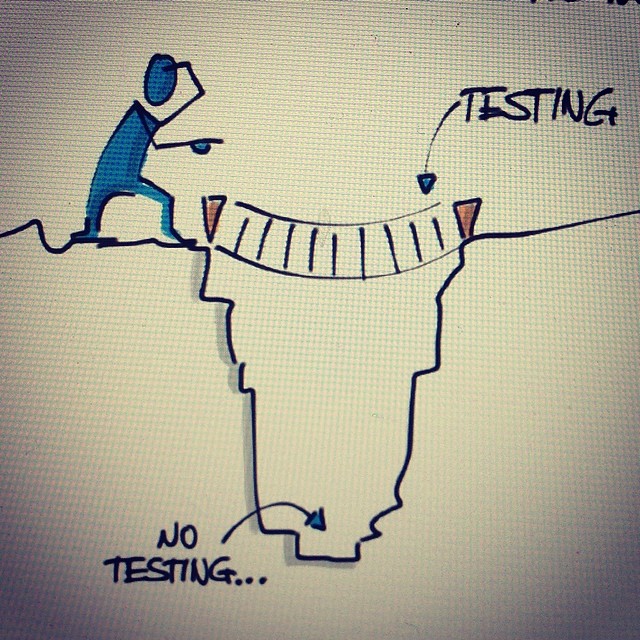 སེལ་ཐབས་གསར་སྐྲུན:
ཚོང་ཉོ་མི་དང་འབྲེལ་བ་ཐབས་ཐོག་ལས་སེལ་ཐབས་གསར་སྐྲུན་འབད་དགོ (ལམ་ལུགས་མ་འདྲཝ་ཐོག་ལས). འགོ་ཐོག་ཆ་འཇོག་འབད་མི་དང་ཅིག་ཁར་འབད་ནི་འཚོལཝ་ཨིན:
ཁོང་ལུ་དཀའ་ངལ་ཡང་ན་རེ་འདོད་བལྟ་སྟེ་ཧ་གོ་དགོ
སེལ་ཐབས་ལུ་རིན་གོང་སྤྲོད་ནི་སྒྲ་སྒྲིག
ཁོང་ཚུ་གི་ཉེན་ཁ་འབག་ཐོག་ལས་མོ་བཏབ་འབད་དེ་རིན་གོང་སྤྲོད་པ།
བརྡ་བརྒྱུད་ནང་ལུ་བསྐྱར་ཞིབ་བཟོ་སྟེ་ ཐོན་དངོས་དགའ་དང་མ་དགའ་བའི་རྣམ་གཞག།
Source: Alexander Osterwalder (Flickr)
May 9/2022
University of Alicante
21
རང་གི་ག་ཅི་འབད་དགོ་མནོ་ཨིན་ན་དང་ ག་དེ་སྦེ་འབད་བ་ཅིན་དྲག་ག་ཤེས་དགོ – ཡིག་ཚང་གི་ཕྱི་ཁར།
གཞི་བཙུགས་སྒྲིང་སྒྲི
གོ་རིམ་དང་བསྐྱར་ཞུ་ཁྱད་ཆོས་གལ་ཆེན་གསུམ:
བཟོ་ནི: འོས་འབབ་ལྡན་པའི་ཐོན་དངོས་ཚུ་གང་ཉུང་བཟོ་ཐོག་ལས་ སེལ་ཐབས་བྱིན་པའི་དཔག་ཚོད་བཟོ་དགོ།
བཟོ་བཀོད: ཚོང་གི་ལཱ་དང་འབྲེལ་བའི་སྡེ་ཚན་གྱི་ ལྟ་རྟོག་འབད་ཐོག་ལས་ ཆ་ཤས་དང་ཡན་ལག་ཚུ་བསྐྱར་ཟློས་འབད་དེ་བཟོ་བཀོད་འབདཝ་ཨིན།
བཟོ་སྐྲུན་གོང་འཕེལ: བཟོ་དང་བསྟུན་ སྡེ་ཚན་འདི་གིས་ བསྐྱར་ཟློས་ཚུ་ལག་ལེན་འཐབ་ནིའི་གཞི་བཙུགས་འབདཝ་ཨིན།
ཚད་འཇལ: གྱངས་ཁ་བརྩི་ལུགས་ཅིག་བཟོ་སྐྲུན་ཐོག་ལས་ ཚོང་ཉོ་མི་གི་ལན་ལོག་དང་གདོང་ལེན་ཚུ་དབྱེ་ཞིབ་འབད་དགོ
བརྟག་དཔྱད: བཟོ་བཀོད་དང་བརྟག་དཔྱད་ཐོག་ལས་ལག་ལེན་འཐབ་སྟེ་ འབད་ནི་ཨིན་པའི་བསྐྱར་ཞིབ་བལྟ་རྟོགས་འབད་དགོ
ལྷབ་ནི: མོ་བཏབ་ཀྱི་གྲུབ་འབྲས་ལས་ལྷབ་དགོ
གསར་རྙེད: མོ་བཏབ་ཀྱི་གྲུབ་འབྲས་འབད་མི་འདི་གིས་ ང་བཅས་ཀྱི་ཚོང་ལས་བཀོད་རིས་ལུ་ཕན་ཐོག་བྱུང་ནི་དང་ ཡར་རྒྱས་གོང་འཕེལ་གཏང་ནི་གི་གོ་སྐབས་གནངམ་ཨིན
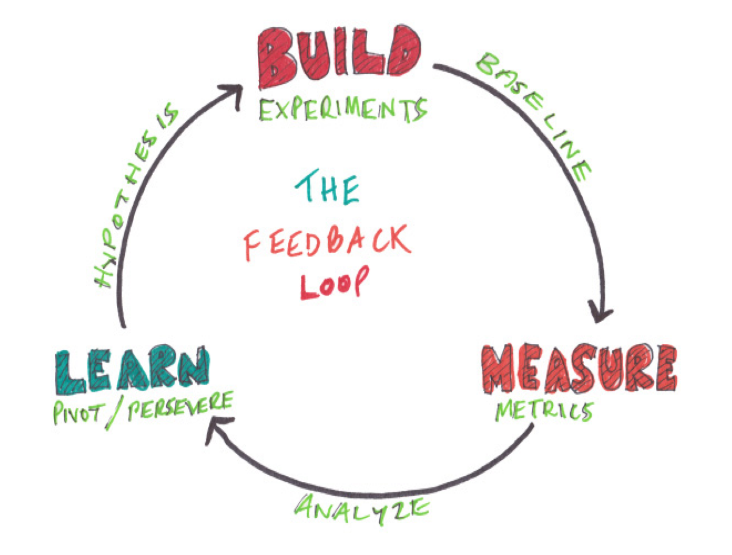 May 9/2022
University of Alicante
22
རང་གི་ག་ཅི་འབད་དགོ་མནོ་ཨིན་ན་དང་ ག་དེ་སྦེ་འབད་བ་ཅིན་དྲག་ག་ཤེས་དགོ – ཡིག་ཚང་གི་ཕྱི་ཁར།
གཞི་བཙུགས་སྒྲིང་སྒྲི – སེལ་ཐབས་གསར་སྐྲུན་འབད། – ཉུང་མཐའི་འོས་འབབ་ལྡན་པའི་ཐོན་དངོས་བཟོ་ནི།
དཔྱད་ཞིབ་འབད་ནི་བཀོ་མ་བཞག་པ་ ཁྱོད་ཀྱི་ལཱ་འབད་དགོ! ལམ་ལུགས་དང་འཁྲིལ་བའི་བཟོ་བཀོད་དང་ ཐབས་ལམ་ སློབ་སྦྱོང་ཚུ་ལག་ལེན་འཐབ་དགོ

ལག་ལེན་གཙོ་བོ་ཅིག་གཟུང་སྟེ་ སྔོན་གོང་གི་ཆ་འཇོག་པ་ལུ་སྟོན་ནིའི་དོན་ལས་ ཉུང་མཐའི་འོས་འབབ་ལྡན་པའི་ཐོན་དངོས་བཟོ།

སྟབས་བདེ་ཏོག་ཏོ་བཟོ་ནི། བཟོ་དཔེ་བཟོ་ནི་དོན་ལུ་ ཡོན་ཏན་ལེ་ཤ་དགོ་པ་ཅིན་ དཀའ་ངལ་ཅན་གྱི་བཟོ་དཔེ་མེན་པར་ འཇམ་ཏོག་ཏོ་གི་བཟོ་དཔེ་བཟོ་:
ཡོན་ཏན་ཚུ་ལག་ལེན་འཐབ་ཐོག་ལས་ འགྱོ་བཏུབ་པའི་སློབ་སྦྱོང་འབད་དགོ
འོས་ལྡན་གྱི་ཚོང་ཉོ་མི་ཚུ་གི་དོན་ལས་ ཁྱོད་ཀྱི་ལག་ལེན་འདི་ཧིང་སང་སང་འབད་གསལ་སྟོན་འབད་དགོ
May 9/2022
University of Alicante
23
རང་གི་ག་ཅི་འབད་དགོ་མནོ་ཨིན་ན་དང་ ག་དེ་སྦེ་འབད་བ་ཅིན་དྲག་ག་ཤེས་དགོ – ཡིག་ཚང་གི་ཕྱི་ཁར།
གཞི་བཙུགས་སྒྲིང་སྒྲི – སེལ་ཐབས་གསར་སྐྲུན་འབད། – ཉུང་མཐའི་འོས་འབབ་ལྡན་པའི་ཐོན་དངོས་བཟོ་ནི།
ཉུང་མཐའི་འོས་འབབ་ལྡན་པའི་ཐོན་དངོས་བཟོ་མི་འདི་གི་ ཁྱོད་ཀྱི་ཚོང་ཉོ་མི་ཚུ་གི་དཀའ་ངལ་སེལ་ཐབ་དང་ཁོང་གིས་འདི་ལུ་རིན་གོང་སྤྲོད་ནི་ཨིན་ན་གཏན་འབེབས་བཟོ་ཚུགསཔ་ཨིན།
ཉུང་མཐའི་འོས་འབབ་ལྡན་པའི་ཐོན་དངོས་བཟོ་མི་་ལུ་ལག་ལེན་ཉུང་མཐའ་ལྷམ་པ་ཙམ་ཅིག་ ཆ་འཇོག་འབད་མི་ཚུ་གིས་ ཕན་པ་དང་གནོད་པ་ཡོད་ལུགས་དབྱེ་ཞིབ་འབད་ཐབས་ལུ་ལུ་སྟོན་ནིའི་དོན་ལུ་དགོཔ།
འདི་གི་ ཐོན་དངོས་དང་ཞབས་ཏོག་ག་དེ་དྲགས་དྲག་དམིགས་གཏད་བརྒྱུད་དེ་གཏང་ཚུགས་དགོ
ཉུང་མཐའི་འོས་འབབ་ལྡན་པའི་ཐོན་དངོས་འདི་ སྤོ་ཤུད་འབད་བཏུབ་མི་ཅིག་ཨིནམ་དང་ རྒྱུན་མ་ཆད་པར་སློབ་སྦྱོང་འབད་ཐོག་ལས་བཐོ་མི་ཅིག་ཨིན།
ཉུང་མཐའི་འོས་འབབ་ལྡན་པའི་ཐོན་དངོས་ཀྱི་ང་བཅས་ཀྱི་རིན་ཐང་ཆེ་བའི་གྲོས་གཞི་ཆ་གནས་ཡོད་བཟོ་ནི་དང་ ཡར་རྒྱས་གཏང་དགོ་པའི་གནས་ཚུལ་དང་ཁ་སྐོང་བཀོད་དགོ་པའི་གནས་ཚུལ་ཚུ་བྱིནམ་ཨིན།
May 9/2022
University of Alicante
24
རང་གི་ག་ཅི་འབད་དགོ་མནོ་ཨིན་ན་དང་ ག་དེ་སྦེ་འབད་བ་ཅིན་དྲག་ག་ཤེས་དགོ – ཡིག་ཚང་གི་ཕྱི་ཁར།
གཞི་བཙུགས་སྒྲིང་སྒྲི – སེལ་ཐབས་གསར་སྐྲུན་འབད། – ཉུང་མཐའི་འོས་འབབ་ལྡན་པའི་ཐོན་དངོས་བཟོ་ནི།

ང་བཅས་ཚུ་གི་འོག་གི་དྲི་བ་ཚུ་གི་ལན་ཐོབ་ཚུགས་དགོ:
ང་བཅས་ཀྱི་ཐོན་དངོས་/ཞབས་ཏོག་འདི་འོས་འབབ་ལྡན་མི་ཅིག་བཐོ་དོ་ག་སྨོ?
ལག་ལེན་ཚུ་མར་ཕབ་ནི་དང་འགྱུར་བཅོས་འབད་དགོ་ངེས་བརྟན་ཨིན་མས་ག?
ང་བཅས་ཀྱི་བཟོ་ཚུགས་ག་?
ང་བཅས་ཀྱི་ཐོན་དངོས་འདི་ད་ལྟོ་ཚོང་ཁྲོམ་ནང་ལུ་ཡོད་པའི་ཅ་ལ་ཚུ་ལས་འོས་འབབ་དང་ཁེ་ཕན་འདུག་ག?
May 9/2022
University of Alicante
25
རང་གི་ག་ཅི་འབད་དགོ་མནོ་ཨིན་ན་དང་ ག་དེ་སྦེ་འབད་བ་ཅིན་དྲག་ག་ཤེས་དགོ – ཡིག་ཚང་གི་ཕྱི་ཁར།
གཞི་བཙུགས་སྒྲིང་སྒྲི – སེལ་ཐབས་གསར་སྐྲུན་འབད། – ཉུང་མཐའི་འོས་འབབ་ལྡན་པའི་ཐོན་དངོས་བཟོ་ནི།
ང་བཅས་ཀྱི་ཤེས་དགོཔ་འདི་ ཉུང་མཐའི་འོས་འབབ་ལྡན་པའི་ཐོན་དངོས་བཟོ་མི་འདི་མཐར་ཐུག་གི་རྒྱུ་དངོས་མེན། དམིགས་པ་འདི་ སློབ་སྦྱོང་འབད་དེ་ ཡར་རྒྱས་རྒྱུན་མ་ཆད་པར་འོས་འབབ་ལྡན་ཏོག་གོ་མ་ལྷོད་ཚུན་བཟོ་ནི་འདི་ཨིན། སེམས་ཁར་བཞག་དགོཔ:
ཁྱོད་ཀྱི་་མཐར་ཕྱིན་པ་འབད་བཟོ་ནི་གི་འདོད་པ་འདི་གི་བཀག་བཅིག་ནི་མི་འོང་།
རིན་བཀག་འཛིན་འདི་རིམ་ལུགས་འདི་ནང་གཙོ་རིམ་ཅན་ཅིག་ཨིན།
རང་གི་མཐར་ཐུག་སེལ་ཐབས་མ་ལྷོད་ཚུན་ རིམ་ལུགས་བསྐྱར་ལོག་འབད་དེ་ སློབ་སྦྱོང་ ཚད་འཛིན་དང་བཟོ་བཀོད་འབད་དགོ
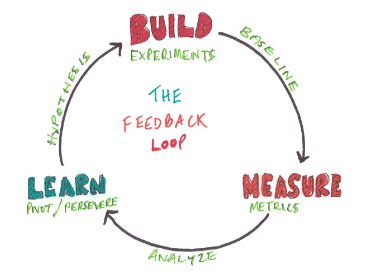 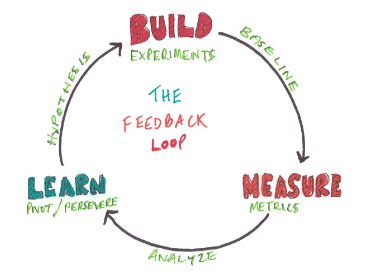 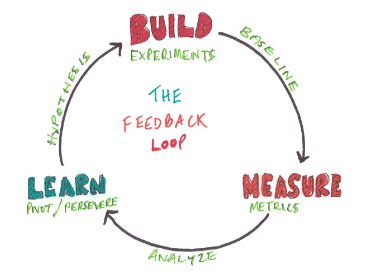 …
May 9/2022
University of Alicante
26
རང་གི་ག་ཅི་འབད་དགོ་མནོ་ཨིན་ན་དང་ ག་དེ་སྦེ་འབད་བ་ཅིན་དྲག་ག་ཤེས་དགོ – ཡིག་ཚང་གི་ཕྱི་ཁར།
གཞི་བཙུགས་སྒྲིང་སྒྲི – སེལ་ཐབས་གསར་སྐྲུན་འབད།–  གྱངས་ཁ་བརྩི་ལུགས།
བསམ་ལན: ཚོང་ཉོ་མི་ཚུ་ལུ་ ཁྱོད་རའི་གཞི་བཙུགས་འབད་ནི་ཨིན་མའི་ཚོང་ལས་འདི་སྟོན་ཐོག་ལས་ བསམ་ལན་ལེན་དགོ (བསྡུ་ལེན་གནས་ཚུལ) ཁོང་ལས་ཁྱོད་ཀྱི་ཅ་ལ་དང་ཞབས་ཏོག་སྐོར་ལས་ དྲི་ལན་དང་ དྲི་ཐོ་ ཞལ་འཛོམས་ བྲི་སྒོ་དང་མི་སྡེ་བརྡ་བརྒྱུད་ནང་ལས་ གནས་ཚུལ་ལེན་དགོ
འོས་ལྡན་གྱི་ཚོང་ཉོ་མི་ཚུ་གི་དྲན་བཀུག་ནི: 
ཡོངས་འབྲུལ་ཐོག་ལས་རྒྱུན་འགྲུལ་འབད་འཐབ་བཅུག་ནི།
བརྡ་བརྒྱུད་ནང་ རང་གི་ཅ་ཆས་ཞབས་ཏོག་ཚུ་གྱངས་ཁའི་རྟགས་བཀོད་ནི།
བྲི་སྒོ་ནང་ ཚོང་ཉོ་མི་ཚུ་ གྲལ་གཏོགས་འབད་བཅུག་ནི (ཁྱོད་རའི་ཅ་ཆས་ཞབས་ཏོག་སྐོར).
གནས་ཚུལ་ཚུ་ཞུ་ནི།
…
ཚོང་ཉོ་མི་ཚུ་གཅིག་ཁར་བཞག་ཐོག་ལས་འབྲེལ་བ་བཟོ་ནི: 
ཐོ་བཀོད་ཡོད་མི་ཨང་: ཡོངས་འབྲེས་ལག་ལེན་ནང་ཡོང་མི་གི་གྱངས་ག་རྒྱུར་སོར།
མཁོ་མངག: ཁྱོད་ཀྱི་ཡོངས་འབྲེལ་བརྡ་བརྒྱུད་ནང་མཁོ་མངག་འབད་མི་གི་གྱངས་ཁ།
མི་སྡེ་བརྡ་བརྒྱུད་ཀྱི་རྗེས་འཇུག་པ་པོ།
ཁྱོད་ཀྱི་ཅ་ཆས་ཞབས་ཏོག་ལུ་སྔ་གཡར་དངུལ་སྤྲོད།
…
May 9/2022
University of Alicante
27
རང་གི་ག་ཅི་འབད་དགོ་མནོ་ཨིན་ན་དང་ ག་དེ་སྦེ་འབད་བ་ཅིན་དྲག་ག་ཤེས་དགོ – ཡིག་ཚང་གི་ཕྱི་ཁར།
གཞི་བཙུགས་སྒྲིང་སྒྲི – སེལ་ཐབས་གསར་སྐྲུན་འབད– ངེས་ཚིག་བསྐྱར་བཟོ་ནི་ཡང་ན་ཁས་བླངས་ཏེ་འཕྲོ་མཐུད་ནི།
བསྐྱར་ཟློས་དང་ གློག་རིག་ནང་གི་ལས་རིམ་འབྲེལ་འབྱུག་ལས་བརྟེན་ ང་བཅས་ཀྱི་ཚོང་ཉོ་མི་ཚུ་རེ་བ་བཀང་ཚུགས་པའི་དཀའ་ངལ་གྱི་སེལ་ཐབས་བཟོ་ཨིན།
མོ་བཏབ་འབད་མི་གིས་ ལན་འདི་ལས་ སྡེ་ཚན་ཚུ་ས་ཁར་སྡོད་ཞིནམ་ལས་ གནས་ཚུལ་བརྟག་ཞིབ་འབད་དེ་ མཐའ་བཏོག་དགོ
དེ་ལས་ང་བཅས་ཚུ་གིས་ གྲུབ་འབྲས་ལྟར་དུ་ ཡང་ལོག་བསྐྱར་ཟློས་འབད་དེ་གསར་སྐྲུན་འབད་ནི་ཨིན་ན་ རང་གི་ཚོང་ལས་བཀོད་རིས་ལྟར་བདག་འཛིན་འཐབ་དགོ།
འགྱུར་བཅོས་ཀྱི་ཐད་ཁར་ ང་བཅས་ཚུ་གིས་ དཔག་ཚོད་འབད་དེ་ལོག་འདི་ཡང་ཚོང་ཉོ་མི་ཚུ་དང་འབྲེལ་བ་མཛོད་དགོ
དཀའ་ངལ་གསརཔ་དཔག་ཚོད་འབད་དགོ
སེལ་ཐབས་ལོག་དེ་ར་འཚོལ་དགོ
May 9/2022
University of Alicante
28
རང་གི་ག་ཅི་འབད་དགོ་མནོ་ཨིན་ན་དང་ ག་དེ་སྦེ་འབད་བ་ཅིན་དྲག་ག་ཤེས་དགོ – ཡིག་ཚང་གི་ཕྱི་ཁར།
གཞི་བཙུགས་སྒྲིང་སྒྲིང་འབད– བཙོང་ནི་གྲ་སྒྲིག་འབད།
ང་བཅས་ཀྱི་ཚོང་དང་པ་བཙོང་ནི་ལས་ དཀའ་ངལ་དང་སེལ་ཐབས་རྐྱངམ་ཅིག་མེན་པར་ རིན་གོང་ལ་སོགས་པའི་སྒོ་ལས་མགྱོགས་པར་བསྡམ་ནི་འཚོལཝ་ཨིན།
བཙོང་ནིའི་གྲ་སྒྲིག་འབད་ (མང་ཉུང་ཐོག་ལས་ཅ་ཆས་ཞབས་ཏོག་ཉོ་བཙོང་འཐབ་ནི / ཚོང་གྱུར་འཐབ་ཚུགས་པའི་ཆ་ཤས་སྒོ་ལས).
མོ་བཏབ་འབད་དོ་བཟུམ་སྦེ་ གོང་ཚད་མར་ཕབ་ཀྱི་སྒོ་ལས་ ཅ་ཆས་སུ་ས་ཁོངས་སོ་སོ་ནང་ལས་ཕར་ རིན་གོང་བ་འདྲཝ་སྒོ་ལས་བཙོང་སྟེ་ ཚོང་ཉོ་མི་ཚུ་ལུ་ གོང་ཚད་རན་ཏོང་ཏོ་ག་དེམ་ཅིག་ཐོག་ལས་བཙོང་བ་ཅིན་འབག་ནི་མས་ག་ཚུ་བལྟ་དགོ
འ་ནི་ཐབས་ལམ་འདི་གིས་ ང་བཅས་ལུ་ཅ་ཆས་འདི་ཚོང་ཁྲོམ་ནང་རིམ་པ་བཞིན་དུ་ ཉེན་ཁ་ཉུང་བ་དང་ རིན་གོང་རན་ཏོག་ཏོ་སྒོ་ལས་བཙོང་ནི་ལུ་ཕན་ཐོགས་ཨིན།
May 9/2022
University of Alicante
29
ཚོང་དང་འབྲེལ་བའི་ལཱ་འབད་མི་ཚུ་ལུ་ལག་ཆ་དང་གཞུང་གི་རྒྱབ་སྐྱོར།
ཚོང་འགོ་བཙིགས་ནིའི་གཞི་སྟེགས:	https://leanstack.com/
ཨེས་པ་ཎིས་ཚོང་ལས་ཚོགས་པ:	https://www.aeban.es/
ཡུ་རོབ་པཱཎ་ཚོང་ལས་ཚོགས་པ:	https://www.eban.org/
		https://www.businessangelseurope.com/
ལྷོ་ཨེ་ཤི་ཡའི་ཚོང་ལས:	                                    https://www.bansea.org/
ཡུ་རོབ་པཱཎ་ཚོང་ལཱ་རྒྱབ་སྐྱོར:  	https://ec.europa.eu/growth/smes/supporting-entrepreneurship_en
ཡུ་རོབ་ཚོང་ལཱ་ལམ་སྟོན:	                        https://europa.eu/youreurope/business/index_en.htm
ཡུ་རོབ་པཱཎ་དབུ་མེད་ལས་རིམ:	https://www.interregeurope.eu/
ཡུ་རོབ. ཚོང་ལས. ཤེས་ཡོན. ཡོངས་འབྲེལ:	http://ee-hub.eu/about.html
མ་དངུལ:		https://ec.europa.eu/growth/access-finance_en
		https://ec.europa.eu/info/funding-tenders_en
		https://ec.europa.eu/growth/access-finance/investeu/investeu-fund-sme-window_en
ན་གཞོན་ཚོང་ལཱ་དོན་ལུ་ཨི་ར་ནུསར་:	https://www.erasmus-entrepreneurs.eu/index.php?lan=en
མ་དངུལ་ཚོགས་པ:	                        https://es.nesst.org/
ན་གཞོན་ཀོ:ལེབ ལས་རིམ:		https://www.youthcolab.org/about
ཚོང་ལཱ་ལྷོ་ཨེ་ཤེ་ཡའི་རྒྱབ་སྐྱོར་པ:	https://sea.500.co/
ཡོངས་འབྲེལ་གྱི་ཚོང་ལས་གོང་འཕེལ:	https://www.andeglobal.org/esea/
ཨེཔིཝའིཨེམཨེ ཨེས་པཎི		http://www.ipyme.org/es-ES/Paginas/Home.aspx
May 9/2022
University of Alicante
30
ཚོང་དང་འབྲེལ་བའི་ལཱ་འབད་མི་ཚུ་ལུ་ལག་ཆ་དང་གཞུང་གི་རྒྱབ་སྐྱོར།
ཚོང་ལས་བཟོ་བཀོད་ལམ་ལུགས་ཀྱི་ལག་ཆ		                                    https://www.launchrock.com/
ཡོངས་འབྲེལ་གྱི་བརྟག་ཞིབ་ལག་ཆས་འཇམ་སམ			https://www.google.es/intl/es/forms/about/
མི་སྡེའི་འབྲེལ་མཐུན་འཛིན་སྐྱོང་                                                    		https://www.data.ai/en/
ངམ་ཤུགས་ཀྱི་ལཱ་རྒྱུན                    			https://zapier.com/
				https://ifttt.com/
ཚོང་ལས་འཛིན་སྐྱོང་དང་གོང་འཕེལ                                		https://insightsoftware.com/
གཞི་བཙུགས་དང་ལག་ཆ་གཞན                                                                    	http://theleanstartup.com/#principles
				https://hbr.org/2013/05/why-the-lean-start-up-changes-everything
				https://steveblank.com/tools-and-blogs-for-entrepreneurs/
རྒྱུ་དངོས་ལག་ཆས་དང་རིག་སྟོབས་དོན་ལུ་ཡོངས་འབྲེལ་མི་སྡེ་ཚོགས་པ                   	https://www.envato.com/about/
ཡོངས་འབྲེལ་ཚོང་ལཱ་ལག་ཆས			https://unbounce.com/
May 9/2022
University of Alicante
31
ཚོང་རོགས།
ཕཅ་ཧོཅ་ཤིལུ་ ཇོན་ནེཨེམ / ཨེས་ཀྲིཡ
ཨ་ལི་ཀེན་ཏི་གཙུག་ལག་ཁང་ / ཨེས་པཱན 
ཧཱ་ག-ཧི་ལཱཡི ཡུཨེཨེས / ཕིཎ་ལཎ 
འབྲུག་གི་རྒྱལ་གཞུང་གཙུག་ལག (དགེ་འདུག་མཐོ་རིམ་སློབ་གྲྭ། / འབྲུག
ཐིམ་ཕུ་རྒྱལ་གཞིང་མཐོ་རིམ་སློབ་གྲྭ
ཏིར་བུ་ཝན་གཙུག་ལག (དཀའ་ངལ་འཛིན་སྐྱོང་གཙུག་སྡེ།) / ནེ་པཱལ།
རྒྱལ་ཡོངས་མཐོ་རིམ་སློབ་གྲྭ / ནེ་པཱལ། 
སྭོ་ཕན་ཡོང་གཙུག་ལག / ལ་ཡོས།
ལ་ཡོས་རྒྱལ་ཡོངས་གཙུག་ལག / ལ་ཡོས